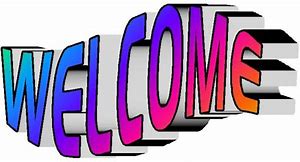 Southern Coalition Regional Meeting
November 5, 2019
Logistics
Restrooms
Evacuation
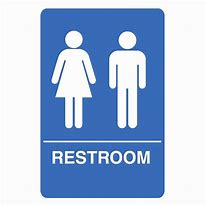 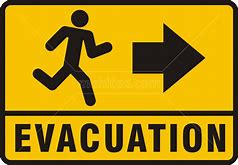 Introductions
Name
Facility
Position
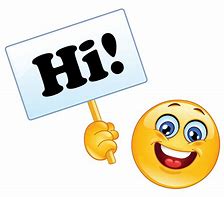 Healthcare Coalitions and Readiness and Response Coordinators moving forward 2019 and beyond
Montana’s Healthcare Coalitions
Southern CoalitionExecutive Committee
Montana’s Regional Healthcare Coalitions
Partnership of agencies and health care organizations in a defined geographic area that have a stake or interest in Healthcare Emergency Preparedness within the region.
Encompass’s  a WHOLE COMMUNITY APPROACH
Strengthen and enhance CAPABILITIES and CAPACITIES to:
Plan
Prepare
Recover 

from emergencies, disasters natural or man-made.
Montana’s Regional Healthcare Coalitions………
Create regional emergency preparedness, response, recovery and  plans.
Encourage Mutual Aid between healthcare organizations.
Collaboration and networking between agencies.
Provide regional education and training opportunities.
Provide grant funding opportunities.
Benefits of being a member of the coalition……
SAVING LIVES………..
Along with:
Exercise and Training Opportunities
Which includes mileage and lodging reimbursement
Networking and collaboration among all healthcare entities
Grant Opportunities
Mentoring
Networking
Benefits of being a member of the coalition……
Guidance with the Emergency Preparedness Rule

Access (free) to Juvare (communication and healthcare resource management platform)
EMResource
eICS
CORES RMS (Volunteer Registry)
What the coalitions working on, and plans for the future
Required Healthcare Coalition plans for 2019 and beyond
Preparedness Plan:
Approved by the Executive Committee November 2019
Response Plan:
Executive Committee will be reviewing in January or February 2020
Recovery Plan:
On hold at this time
High-Risk Infectious Disease Response Strategy:
Executive Committee reviewed it this month
Will be approved in January or February 2020
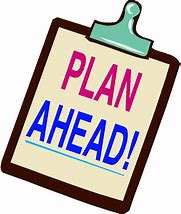 Required Healthcare Coalition plans for 2019 and beyond
PEDS Surge DRAFT Annex:
Collaborating with EMS-C
Must complete a tabletop/discussion exercise on plan
Due April 1, 2020
EMS Surge Response Plan:
Working with Jim Detienne on this
Due April 1, 2020 
Supply Chain Distribution Plan:
Working with Grainger 
Due April 1, 2020
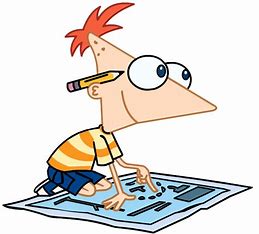 Ideas for the Healthcare CoalitionsMoving Forward
Bed availability for each coalition
Healthcare facilities contact information  within each coalition
emPower Data, breakdown by zip code for each county and a total for each coalition
Resources available in each coalition, utilize     Resource Assessment results
EEI and Surge Capability 
Supply Chain Distribution
Community Health Assessment for each community
What you can expect your regional healthcare coalition to assist you with during an emergency/disaster
Montana’s Regional Healthcare Coalition Website
For information on upcoming meetings, trainings, educational opportunities for each coalition  please visit:

https://www.mthcc.org/
Coalition Readiness and Response Coordinators
Coalition Readiness and Response Coordinators
Southern Coalition:
Will advertise again for this position
Kitty Songer- Central Coalition
Kitty.songer@mtha.org
406-457-8025
Kyrsten Brinkley- Western Coalition
Kyrsten.Brinkley@mtha.org
406-370-0875
Greg Simon- Eastern Coalition
Greg.simon@mtha.org
406-478-2950
Readiness and Response Coordinatorswill be able to assist with…..
Site visit’s to your facility
Possible Topics that may be covered:
HPP 101 for new Emergency Preparedness Coordinators
Assistance with facilities HVA
Reviewing EOP
Collecting EEI and Surge Data for coalition’s ability to respond during an emergency or disaster.
Juvare education and  trainings with staff members
Assist facilities with exercises and trainings
Information Coalition Coordinators have been collecting
EEI: Essential Elements of Information:
 Aims to better support state requests for public and medical assistance through improvements in healthcare situational awareness.
Completed and submitted to ASPR October 2019

HCC Surge Estimator Tool: 
 Tool utilized when a mass casualty or hospital evacuation occurs within a Healthcare   Coalitions jurisdiction to understands the HCC’s capacity to accommodate the incident.
Questions
Any questions, thoughts on the coalitions and coordinators moving forward in 2019-2020?
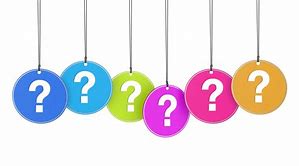 JuvareEMResource & eICS
Kyrsten Brinkley
HAvBED switch to Juvare
October 1st, 2019 is when HAvBED switched  over to Juvare (EMResource)
Facilities should have received “GENERIC” login credentials

If you need assistance please reach out to:
Kyrsten Brinkley-Western Coalition Coordinator
kyrsten.brinkley@mtha.org
Greg Simon- Eastern Coalition Coordinator
greg.simon@mtha.org
MHMASMontana Healthcare Mutual Aid System
Coming Soon!
CORES, new volunteer Registry for Professional and Public Health Volunteers.
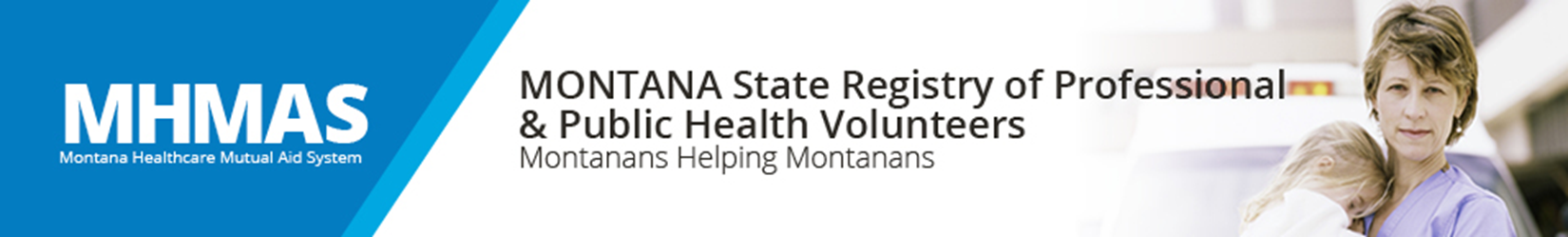 BREAK
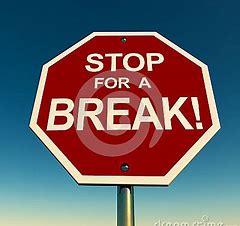 Short-term Sheltering ForKIDS
Dayle Perrin, EMT
October 4, 2019
Objectives
Define Short-term
Develop (with your help) practical resources and solutions
Discuss how EMS can help your community prepare
“Sheltering” - providing for the needs of a displaced population

Context 
Short-term vs Mass sheltering
Children
Identify events that create a sheltering need in your community:

Know plans already in place: 
Personal Readiness
Emergency Management (General Plans)
Schools,
Daycare facilities 
Others?
Identify unmet needs
Basics:  
Food
Water, 
Comfort items (age appropriate)
Hygiene supplies, 
Entertainment (age appropriate)
Clothes 
Blankets 
Sleeping mats 
First aid kits 
Flash lights 
Batteries, radio
Functional Access Needs
Physical limitations
Intellectual disabilities
Chronic illness
Emotional disturbances
Technology dependent
How Can EMS Help?
Advocacy for children in every setting
Personal readiness
Community preparedness
Engaging/Educating 
Schools
Daycare Facilities
Community groups
Coordinating Supplies/resources
Who needs what?
How do we ensure access?

Assistance with plans/exercises
Commercial Product
Questions?
The answers are in YOUR community
The Ham Radio Initiative
Why, who, what, The survey
Why
Stand alone system
Does not require a public service infrastructure
Can be run off of 12 volt DC source or AC power
It is not just voice, Morse Code and Data can be relayed
It can be used to communicate locally and long distances
It’s portable
It’s scalable
Relatively low investment costs, low maintenance costs
Who?
Any one is capable of getting a license
Any one can purchase equipment and set it up
One constraint is that it can be technically challenging
What
Infrastructure of local users
Communication
Patient information
Needs
Status
Survey Results
30 Responses to 10 questions
Public Health
County Emergency Planning
Hospital
Long Term Care Facilities
Ambulance
The Details
7 facilities have some form of Ham Radio planning
20 facilities requesting more information
7 have an operator in house or are partnered with a community operator
4 have equipment available to the facility
26 facilities are willing to talk about ham radio
2 facilities answered twice for those of you doing the math
Trainings for2019-2020
Upcoming Training2019-2020
Basic Disaster Life Support (BDLS)
First set of classes start:
January 14th, the other class dates are the 16th,21st, and 23rd       
Must take all 4 scheduled classes

Second set of classes start:
February 3rd, the other class dates are the 5th,10th,and 12th   
Must take all 4 scheduled classes
Registration will be open soon
Advanced Disaster Life Support (ADLS)
April 17th, 18th 2020
Held at Fairmont this year
Possibility of adding a PEDS surge component
Trainings 2019-2020Continued
Advanced Burn Life Support:
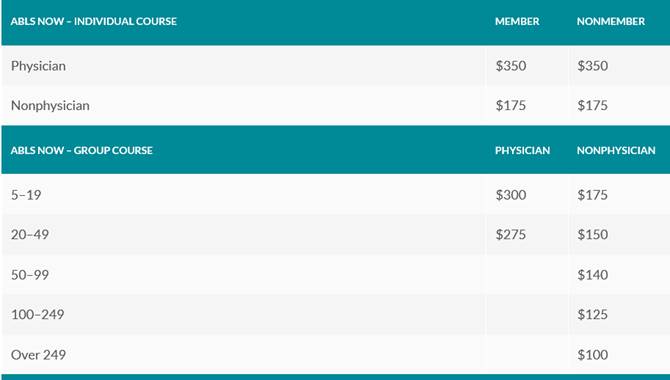 Center For Domestic Preparedness“Training The Best for the Worst”
Provides advanced, all-hazards training to approximately 50,000 emergency responders annually from state, local, tribal, and territorial governments, as well as the federal government, foreign governments, and private entities, as available.
The scope of training includes, preparedness, protection, and response.
Link to the CDP:
https://cdp.dhs.gov/
BREAK!
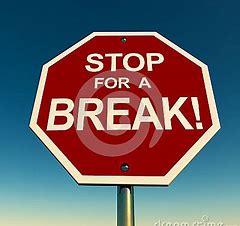 Roundtable DiscussionLocal Updates
Please share what has been going on in your facility this year:

Exercises that you completed or having coming up this year
Accomplishments/success stories
Any EOP activations
Challenges that you are faced with at your facility
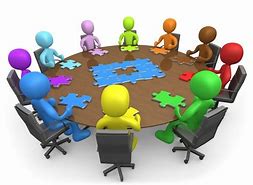 Mark your calendars for May Regional Meeting
When:  May 11, 2020
Where: Billings
Possible topics to be covered:
Stop the Bleed Training 
PIO Training
State of EMS in Montana (Presentation by Jim Detienne)
EMS-C Presentation
Presentation by Dayle Perrin
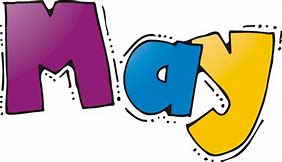 Emergency Preparedness Drill
Top 3 Emergency Preparedness Tags cited for 2018-2019
E-0026
E-0037
E-0039
Emergency Preparedness TagE-0026
E-0026 Roles Under a Waiver Declared by Secretary:
Facilities are required to have polices and procedures which include prearranged transfer agreements with other facilities and other providers to receive patients in the event of limitations or cessation of operations to maintain the continuity of services to facility patients.

Consider all needed arrangements for the transfer of patients during an evacuation.

Policies and procedures and facility agreements should include pre-arranged agreements for transportation between facilities,  They should be in writing, such as MOUs (Memorandums of Understanding and Transfer Agreements).
Emergency Preparedness TagE-0026 (continued)
Surveyors will be looking for:

The surveyors will be looking to “verify the facility has included policies and procedures in its emergency plan describing the facility’s role in providing care and treatment at alternate care sites under an 1135 waiver.
May ask to see copies of the arrangements and/or an agreements the facility has with other facilities to receive patients in the event the facility is not able to care for them during an emergency.
Ask facility leadership to explain the arrangements in place for transportation in the event of an evacuation.
Below is a link for more information on 1135 Waivers:

https://www.cms.gov/Medicare/Provider-Enrollment-and-Certification/SurveyCertEmergPrep/1135-Waivers.html
Emergency Preparedness TagE-0037
E-0037 EP Training Program:
Initial training (new and existing staff).
Annual training (facility’s responsibility) to provide education and instruction to staff, contractors and facility volunteers to ensure all individuals are aware of the emergency preparedness program.
Testing (facility’s responsibility) to provide education and instructions staff, contractors, and facility volunteers.  Includes conducting drills and/or exercises to test the emergency plan to identify gaps and areas for improvement.
Documentation of training.
Emergency Preparedness TagE-0037 (continued)
Surveyors will be looking for:

Copies of the facility’s initial emergency preparedness training and annual emergency preparedness training offered.

Interview various staff and ask questions regarding the facility’s initial and annual training course, to verify staff knowledge of emergency procedures.

Review a sample of staff training files to verify staff have received initial and annual emergency preparedness training.
Emergency Preparedness TagE-0039
E-0039 Emergency Preparedness Testing Requirements:
Annual tabletop, participate in a full-scale community based exercise, or conduct an individual facility exercise if a community-based exercise is not available.

Update to emergency program based on this analysis.
Emergency Preparedness TagE-0039 (continued)
Surveyors will be looking for:

Documentation of the annual tabletop and full scale exercises (which may include, but is not limited to, the exercise plan, the AAR, and any additional documentation used by the facility to support the exercise.

Ask to see documentation of the facility’s efforts to identify a full-scale community based exercise if they did not participate in one (i.e. date and personnel and agencies contacted and the reasons for the inability to participate in a community based exercise).

Request documentation of the facility’s analysis and response and how the facility updated its emergency program based on this analysis.
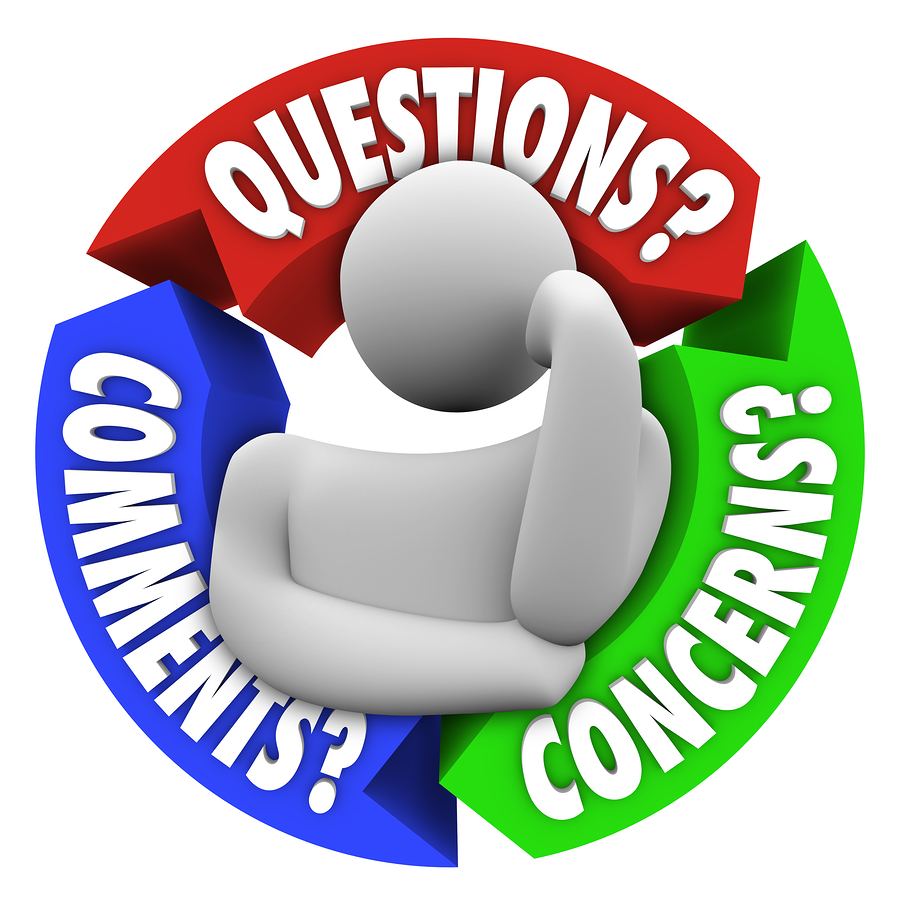 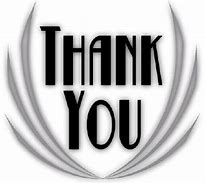 Contact Information
Don McGiboney: dmcgiboney@mt.gov 
DPHHS
406-444-5942

Cindee McKee: cindee.mckee@mtha.org 
Montana Hospital Association
406-457-8027

Kitty Songer: kitty.songer@mtha.org
Montana Hospital Association
Central Coalition Coordinator
406-457-8025
Kyrsten Brinkley: kyrsten.brinkley@mtha.org
Montana Hospital Association
Western Coalition Coordinator
406-370-0875

Greg Simon:  Greg.simon@mtha.org
Montana Hospital Association
Eastern Coalition Coordinator
406-478-2950